TÌM THÀNH PHẦN 
TRONG PHÉP CỘNG, PHÉP TRỪ
Bài 3
Tiết 1: Tìm số hạng trong một tổng 
(trang 11)
Yêu cầu cần đạt
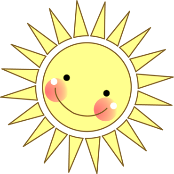 Nhận biết được số hạng chưa biết, số hạng đã biết và tổng đã cho.
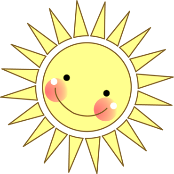 Biết cách tìm và tìm được số hạng chưa biết trong một tổng.
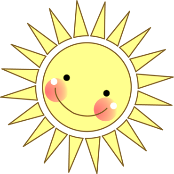 Vận dụng vào giải các bài tập, bài toán thực tế liên quan.
Tìm số hạng trong một tổng
Một túi có 14 quả táo gồm táo xanh và táo đỏ, trong đó có 10 quả táo xanh. Hỏi có bao nhiêu quả táo đỏ?
Số táo đỏ bằng tổng số táo trừ đi số táo xanh.
14
Số táo đỏ là:
                      14 – 10 = 4 (quả)
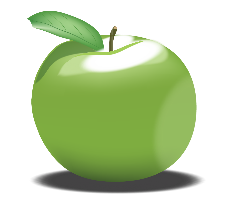 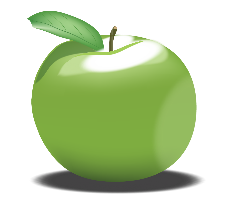 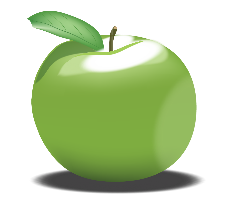 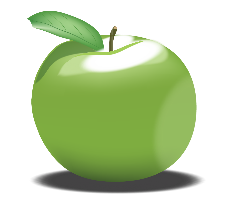 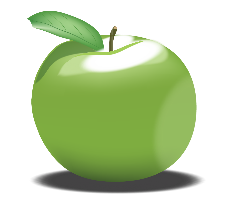 Táo đỏ
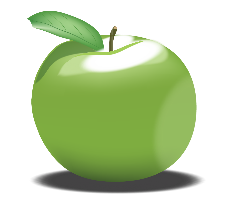 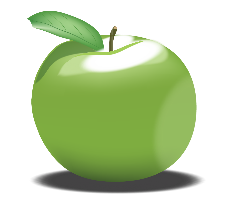 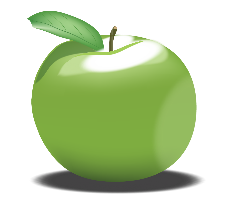 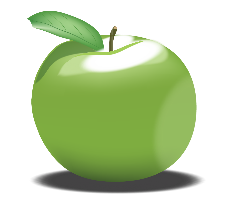 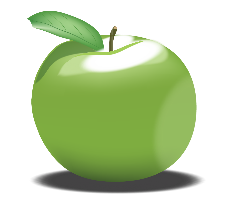 Muốn tìm một số hạng, ta lấy tổng trừ đi số hạng kia.
10   +              =    14
?
?
10
Số hạng
Số hạng
Tổng
Hoạt động
1. Tìm số hạng (theo mẫu)
+ 20 = 35
      + 15 = 25
14  +        = 28
?
Mẫu:          + 10 = 26
              26 – 10 = 16
10
?
?
15
?
14
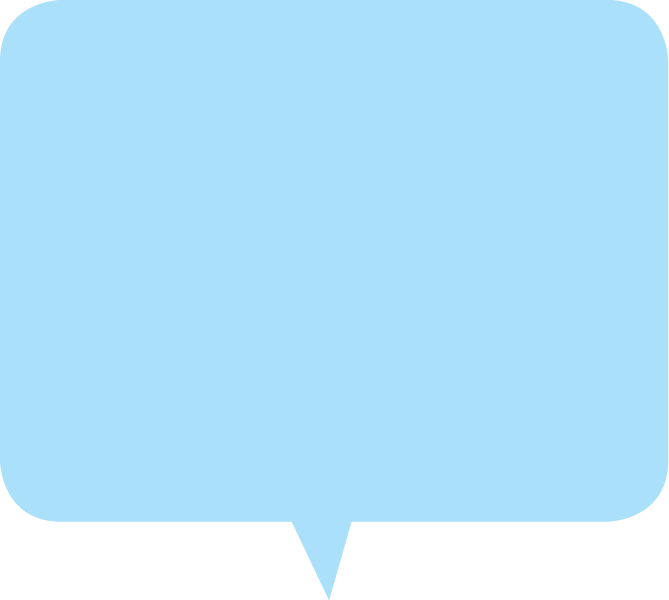 Làm vào vở
?
2
Số ?
Số hạng = Tổng – số hạng kia
22
22
33
110
3
Hai bến có tất cả 65 thuyền để chở khách đi tham quan, trong đó bến thứ nhất có 40 thuyền. Hỏi bến thứ hai có bao nhiêu thuyền?
Bài giải
Tóm tắt
Bến thứ hai có số thuyền là:
Tổng: 65 thuyền
65 – 40 = 25 (thuyền)
Bến thứ nhất: 40 thuyền
Đáp số: 25 thuyền
Bến thứ hai:... thuyền?
Yêu cầu cần đạt
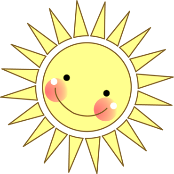 Nhận biết được số hạng chưa biết, số hạng đã biết và tổng đã cho.
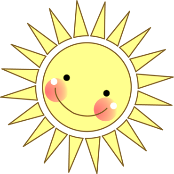 Biết cách tìm và tìm được số hạng chưa biết trong một tổng.
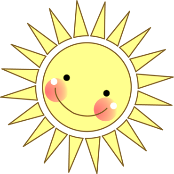 Vận dụng vào giải các bài tập, bài toán thực tế liên quan.
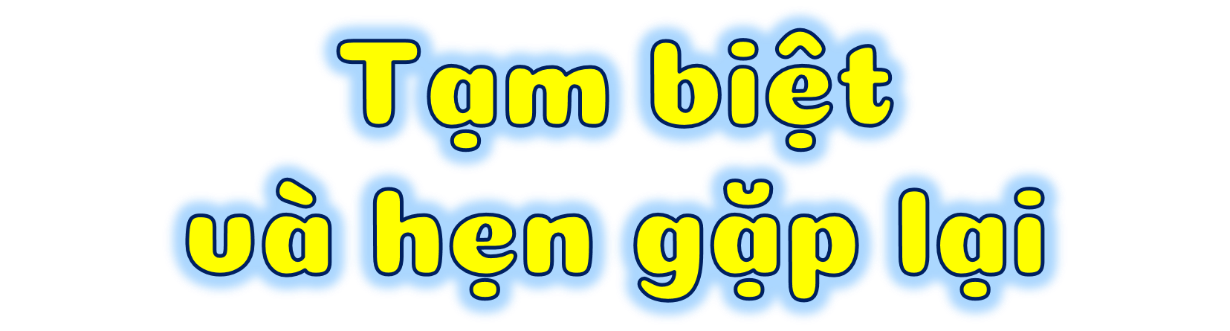